Jermyn Borough Council Meeting
11/21/19
Meeting Agenda
Call to Order
Pledge of Allegiance
Roll Call
Special Awards 
Previous Meeting Minutes
Treasurer’s Report/Bills Payable
Correspondence
Public Comment
Reports 
Reports of Committees
L&I Solvency Fee 
Feral Cat Ordinance 
Parking on Madison Ave. Ordinance 
Tree @ 705 Madison Ave  
PA Small Water & Sewer Grant Resolution 
2020 Budget Presentation 
New Business
Adjournment
Treasurer’s report
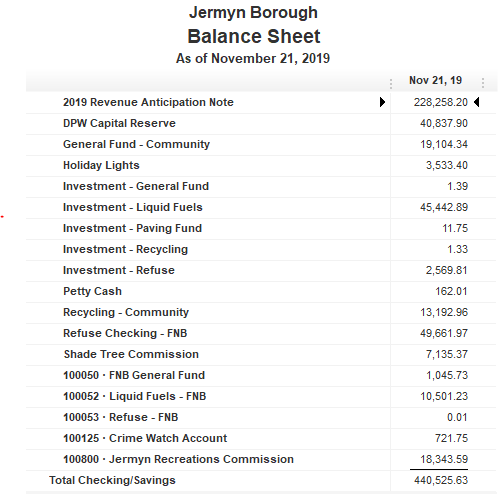 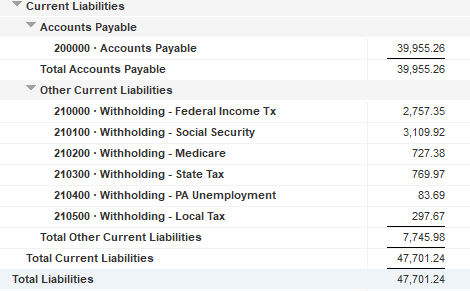